Study of longitudinal phase space reconstruction using ART
25. 04. 11
Geunwoo Kim
ART (Algebraic Reconstruction Technique)
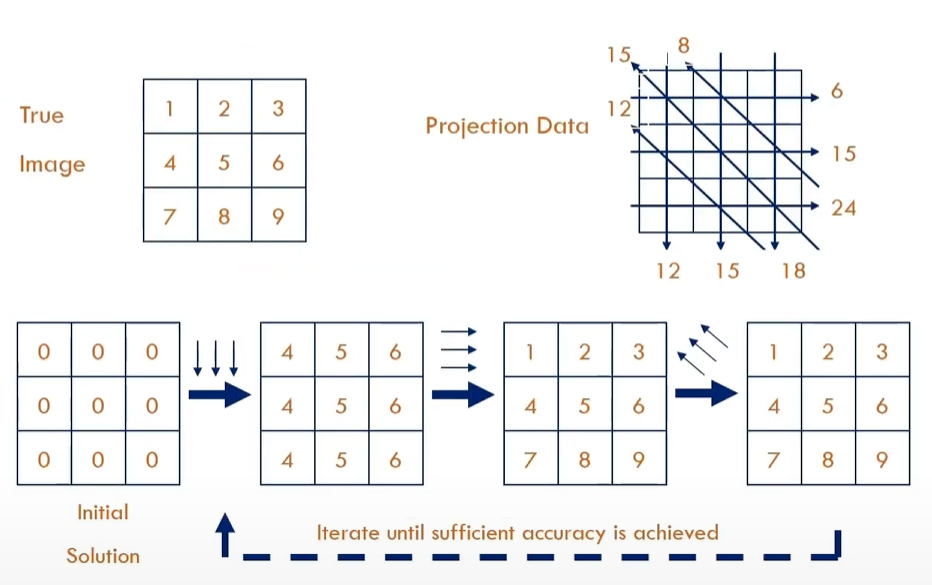 Update = (|True – Estimated|) / N
2025-04-11
2
2
Transformation coordinates
Longitudinal phase space (z, pz)
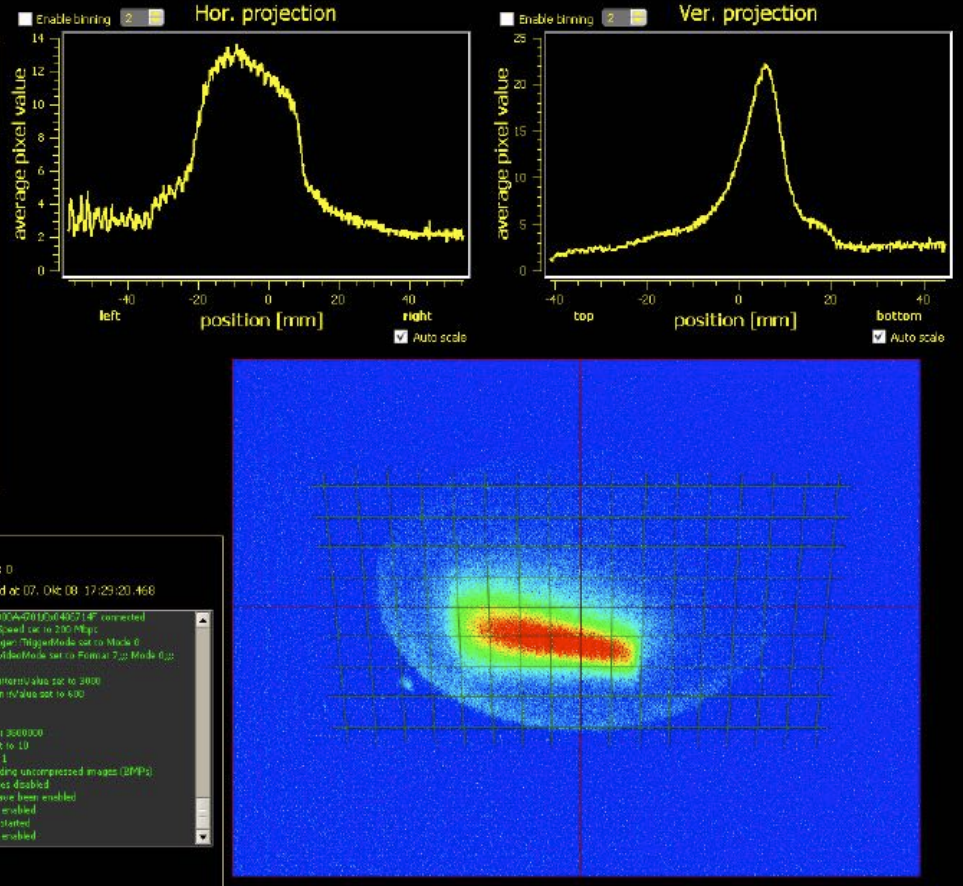 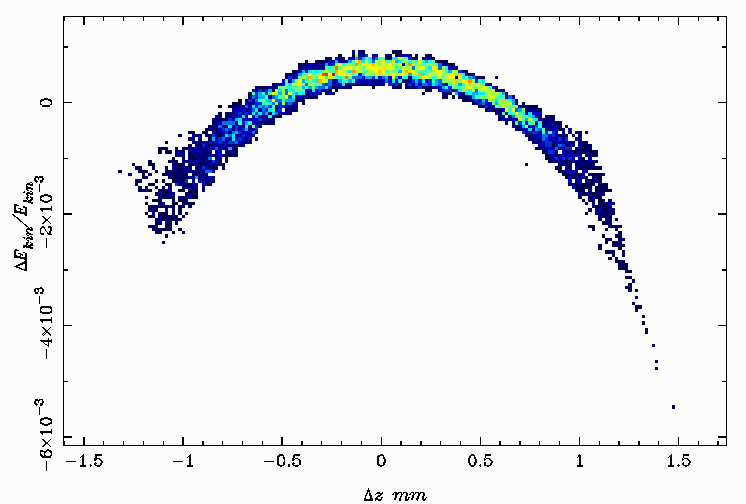 How to convert coordinate?
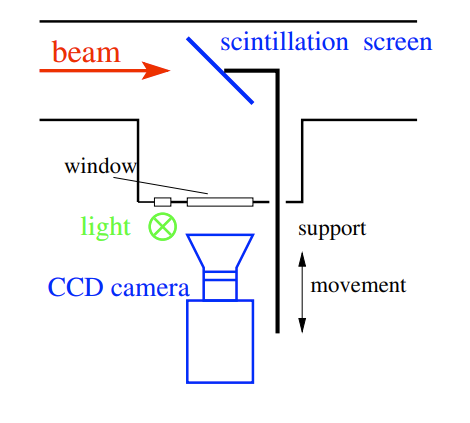 (x, y)
2025-04-11
3
3
Transformation method
ASTRA simulation
Check particle loss
Momentum and energy spread
Reconstruction by using booster cavity
Phase sweep of booster cavity
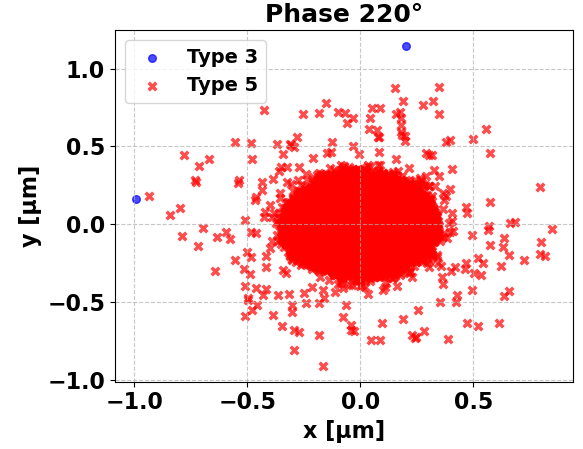 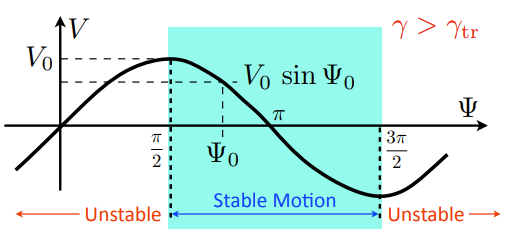 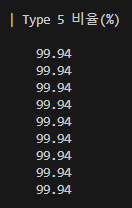 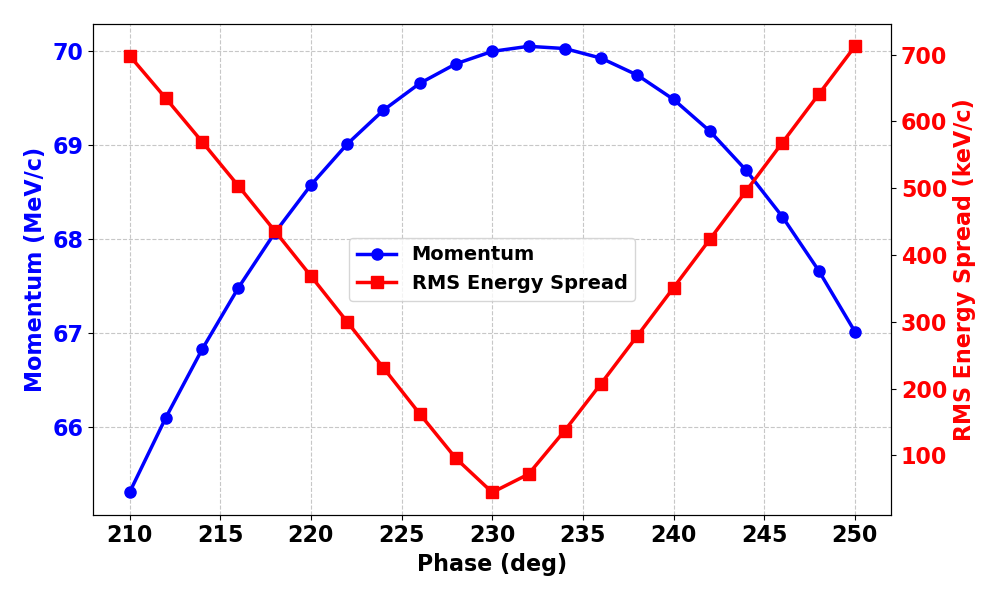 momentum chirp before cavity
momentum chirp after cavity
2025-04-11
4
4
Transformation method
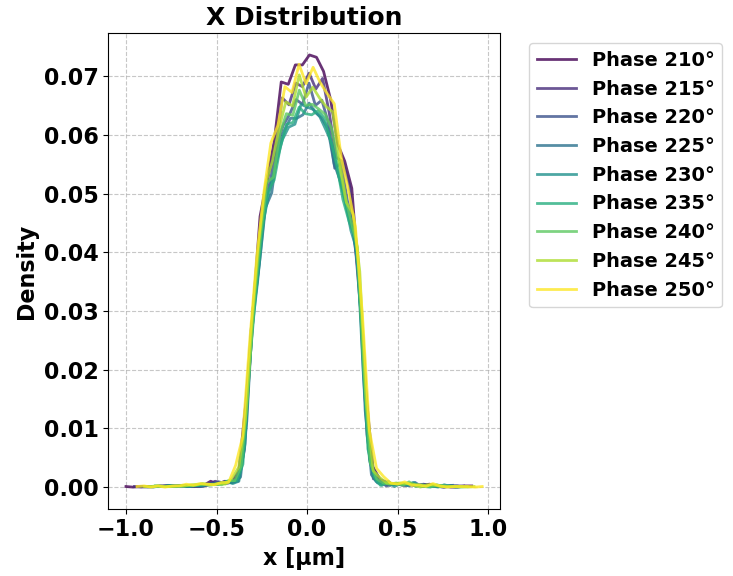 Issues simulation w/o dipole magnet
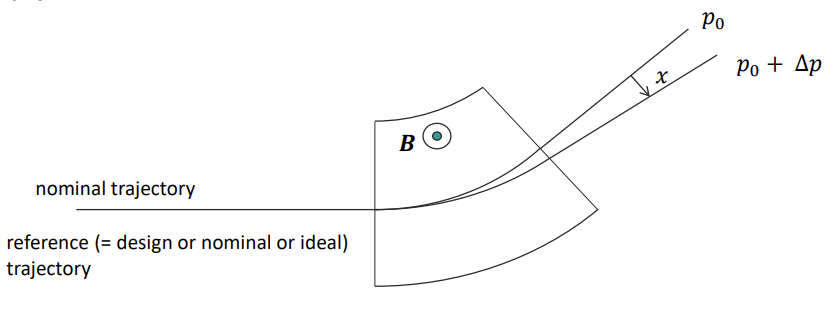 It is difficult to observe x offset according to the phase sweep.



Cannot process tomography method w/o dipole.


Consider generating example data to verify algorithm.
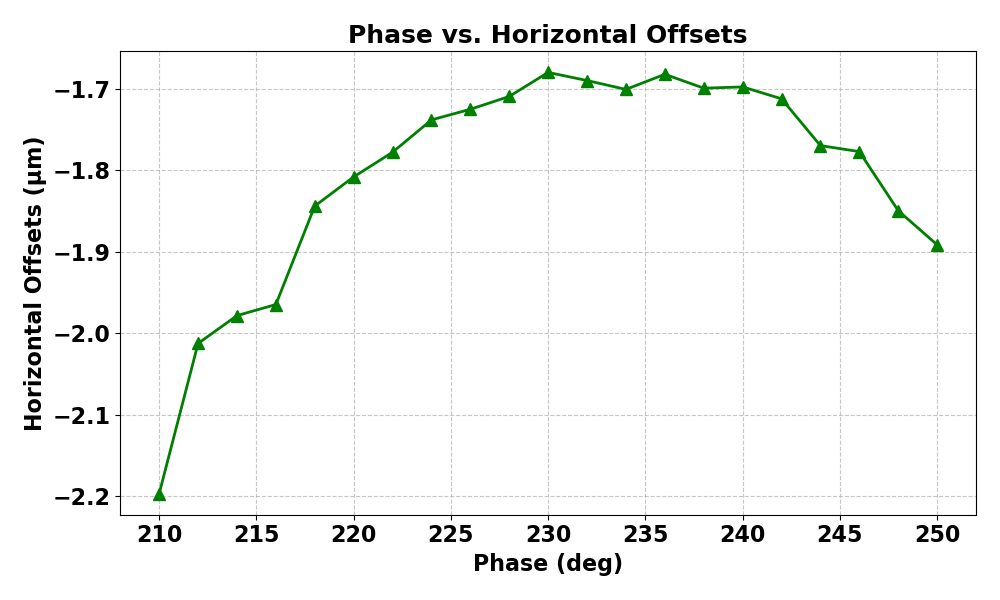 Δ = ~ 0.5 μm
2025-04-11
5
5
Algorithm test
Generating example file
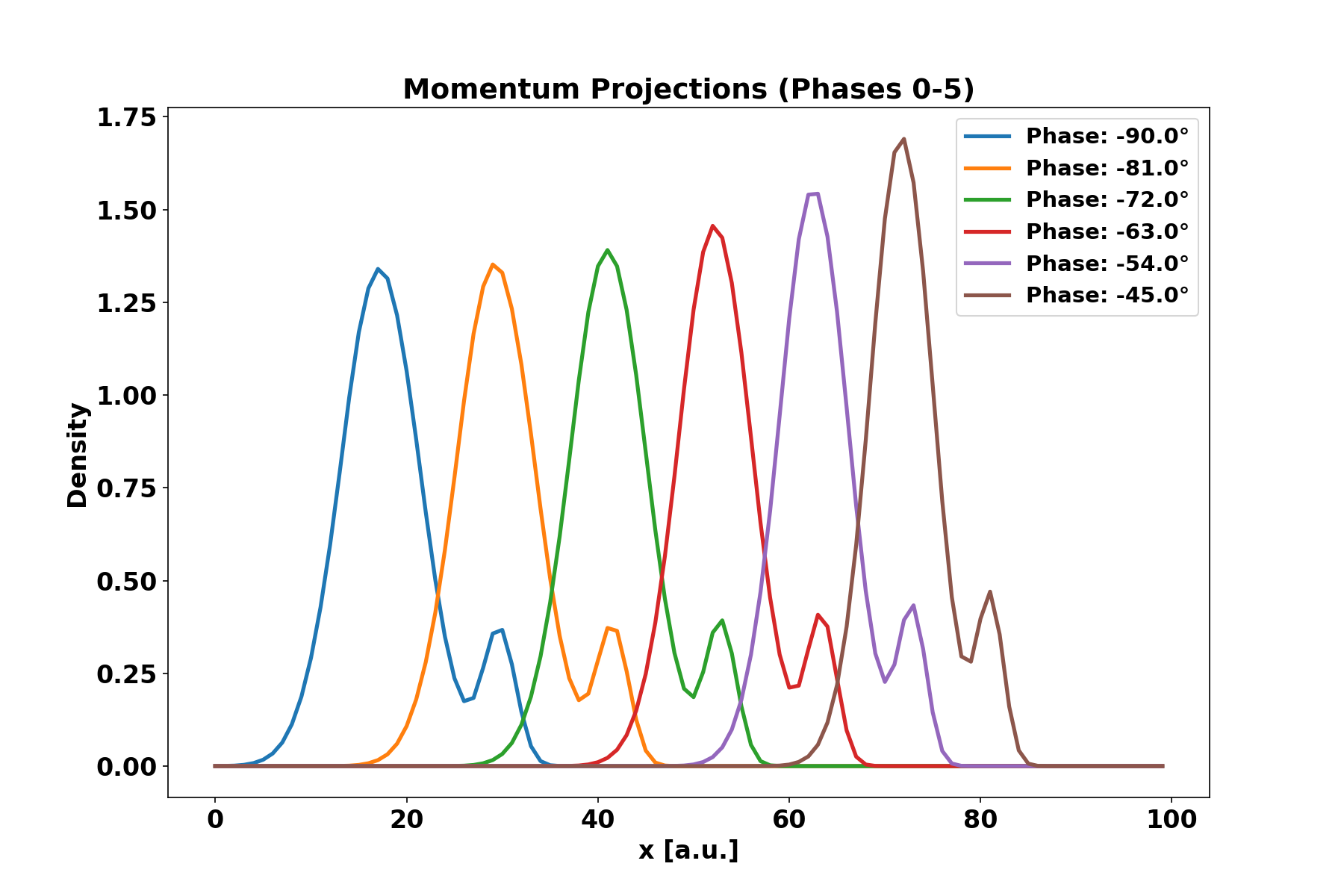 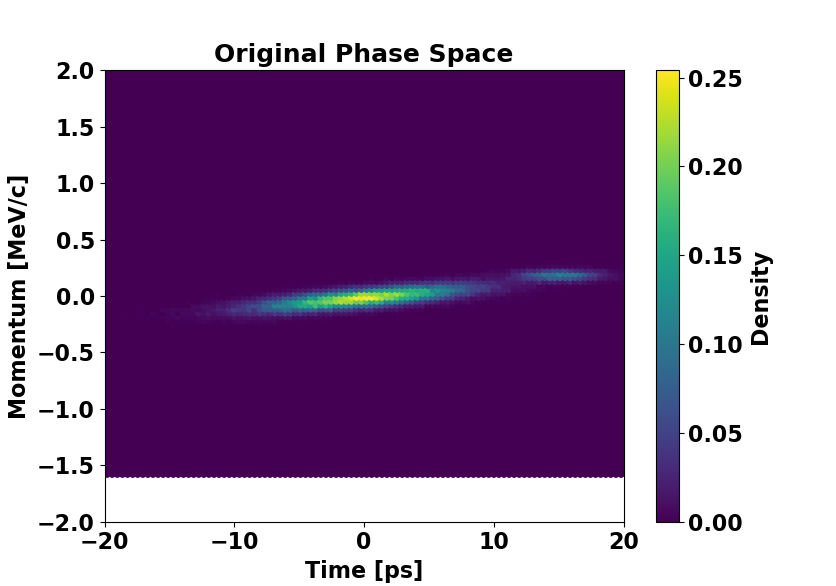 Data requirements
x center shifting w.r.t phase
Enough amount of data to reconstruct (60 sets used in paper)

256 bins, 256 pixels (256 x 256 image)
particles 50,000
# of data = 61
-90 ~ 90 deg phase sweep data generated
2025-04-11
6
6
Algorithm test
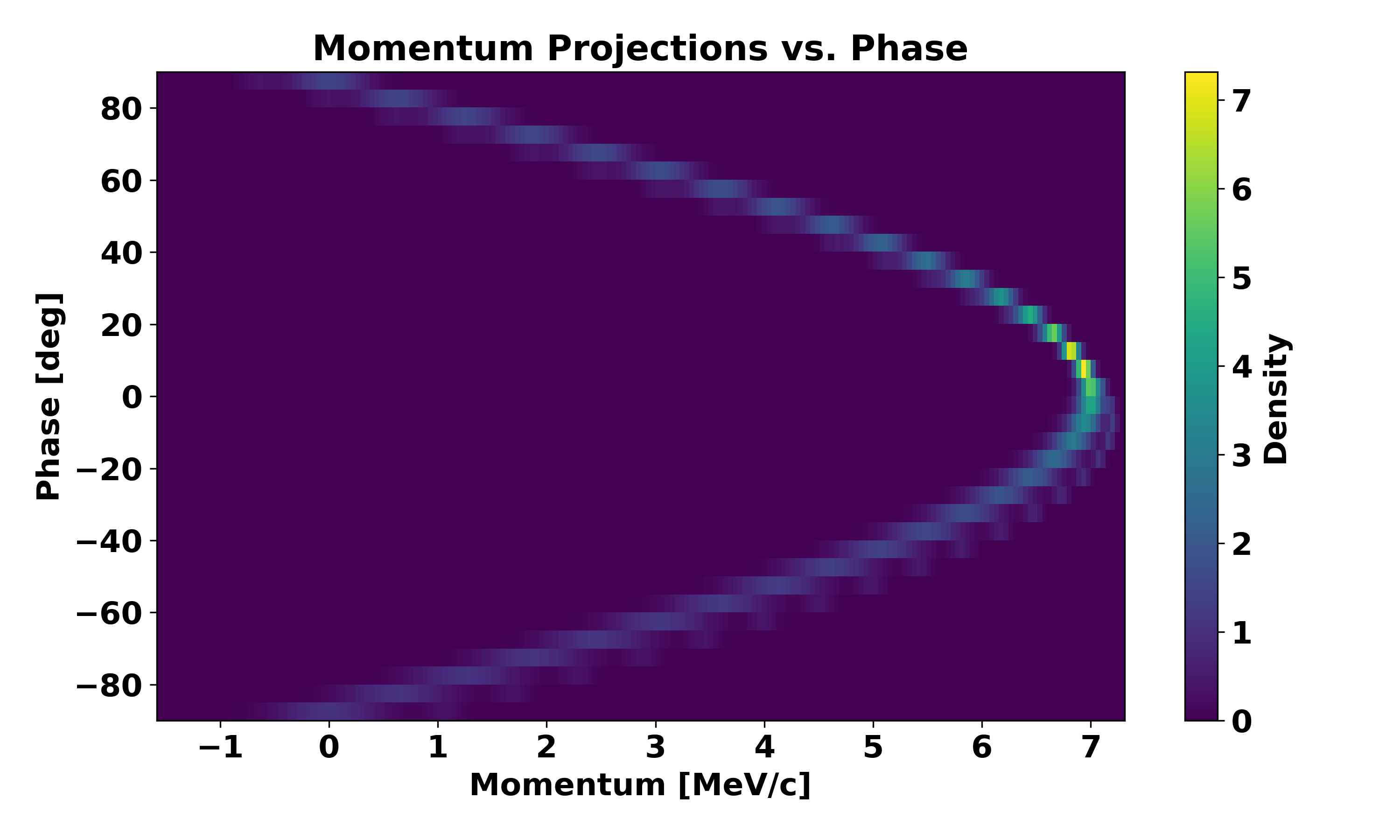 Test developed ART algorithm
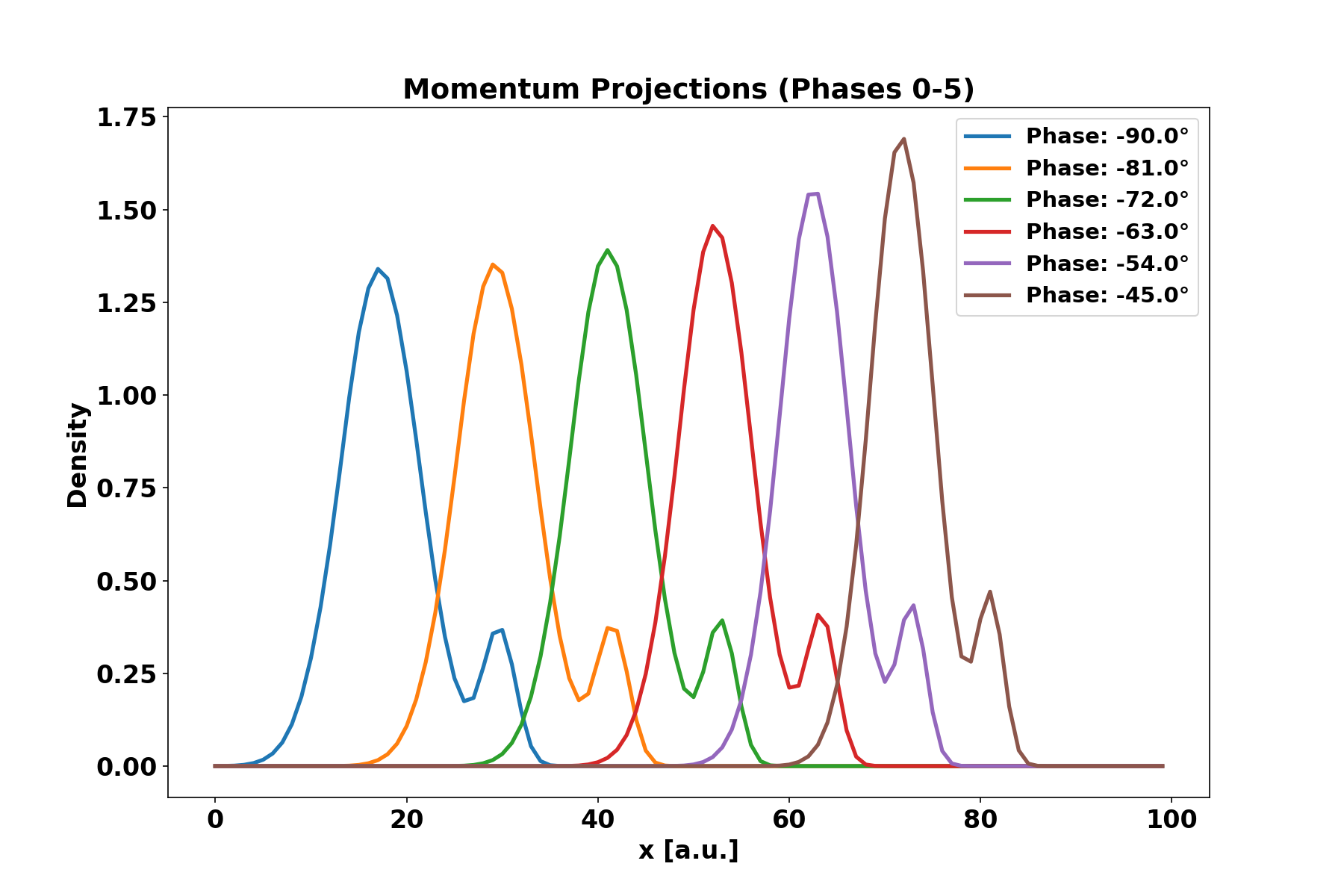 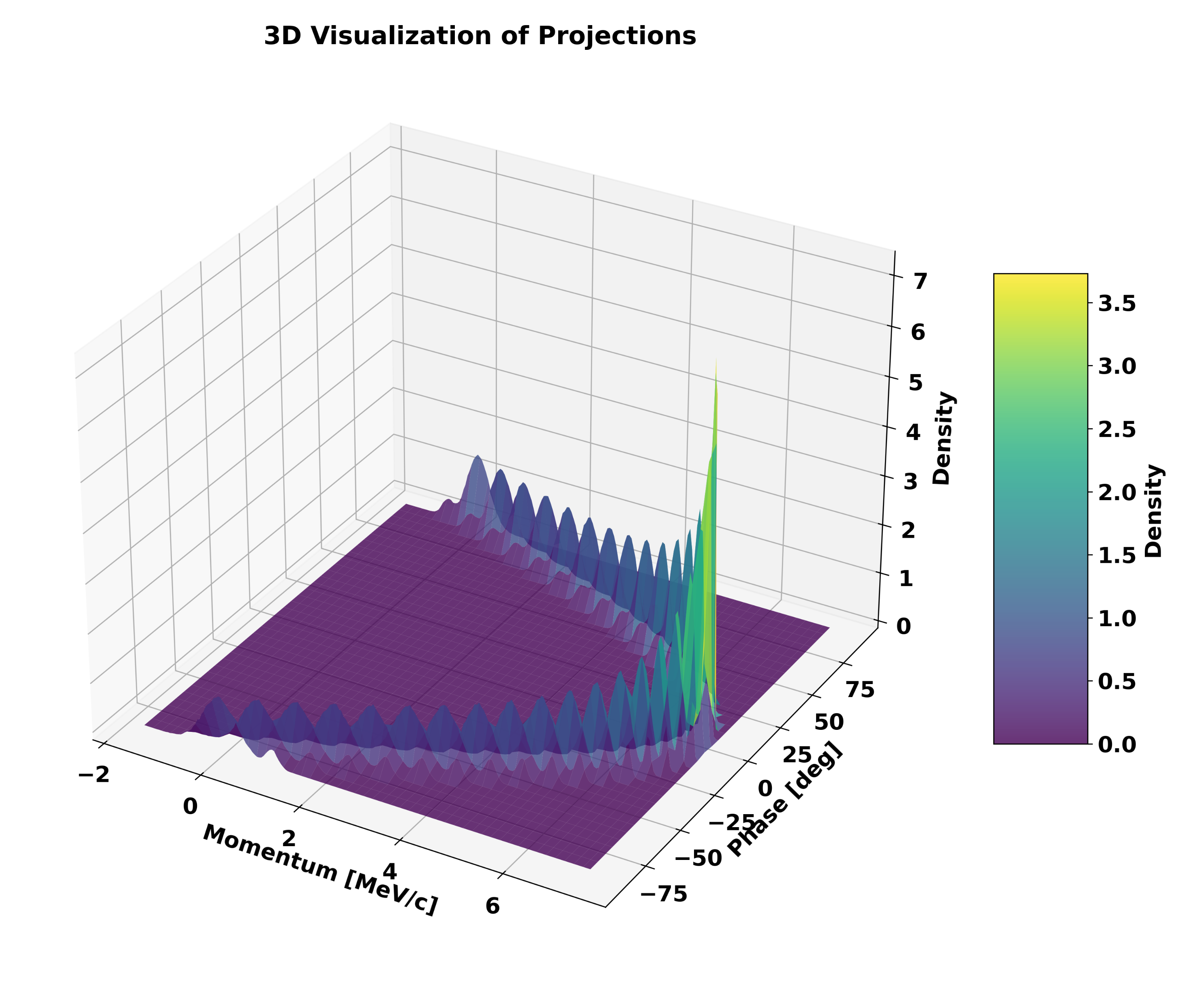 2025-04-11
7
7
Algorithm test
Convergence 수식 넣기
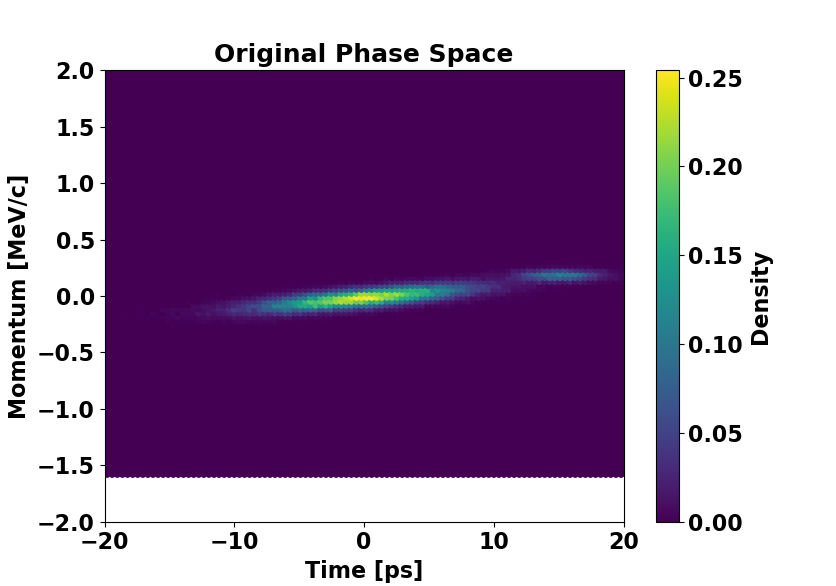 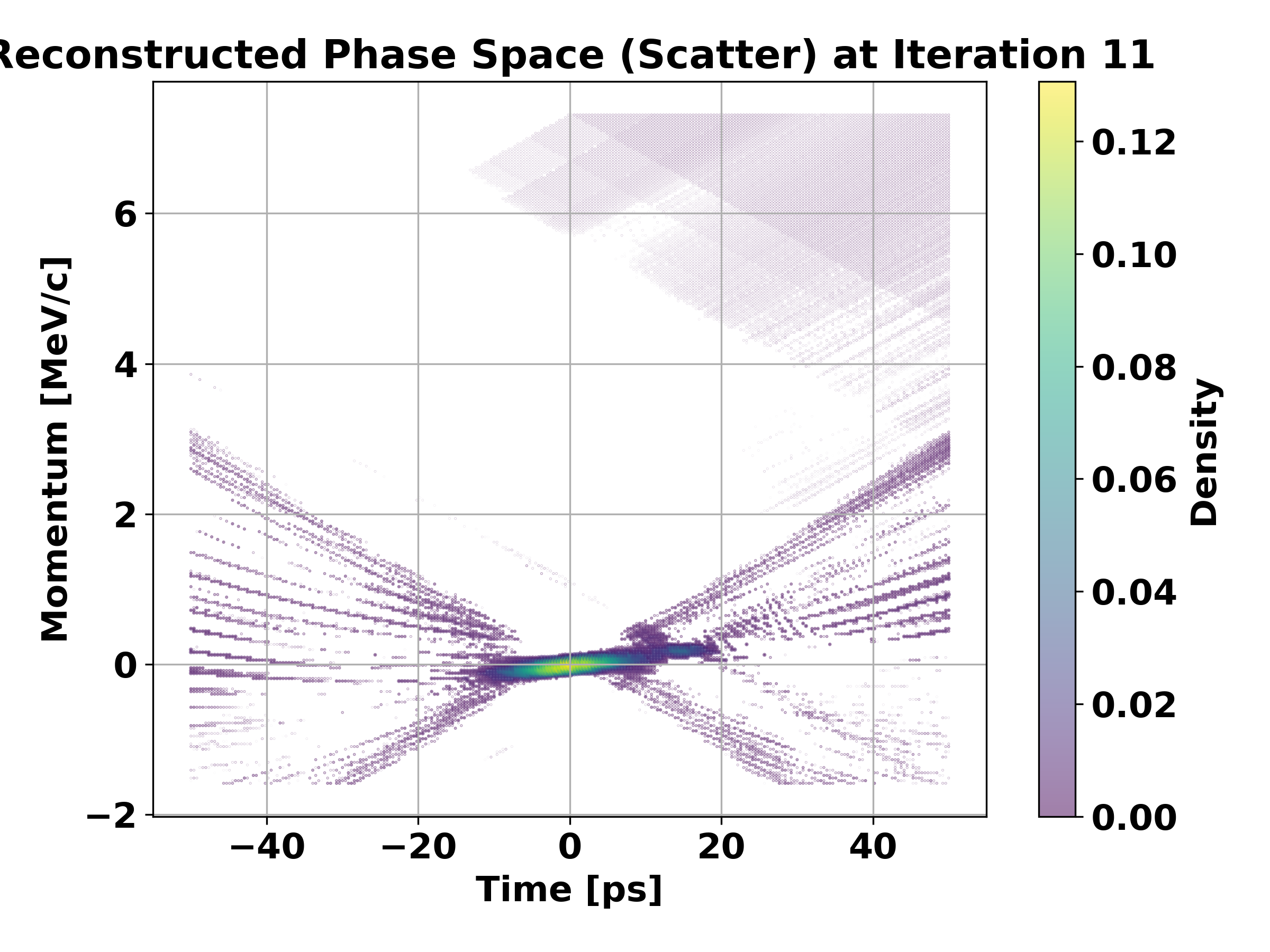 Iteration: 11
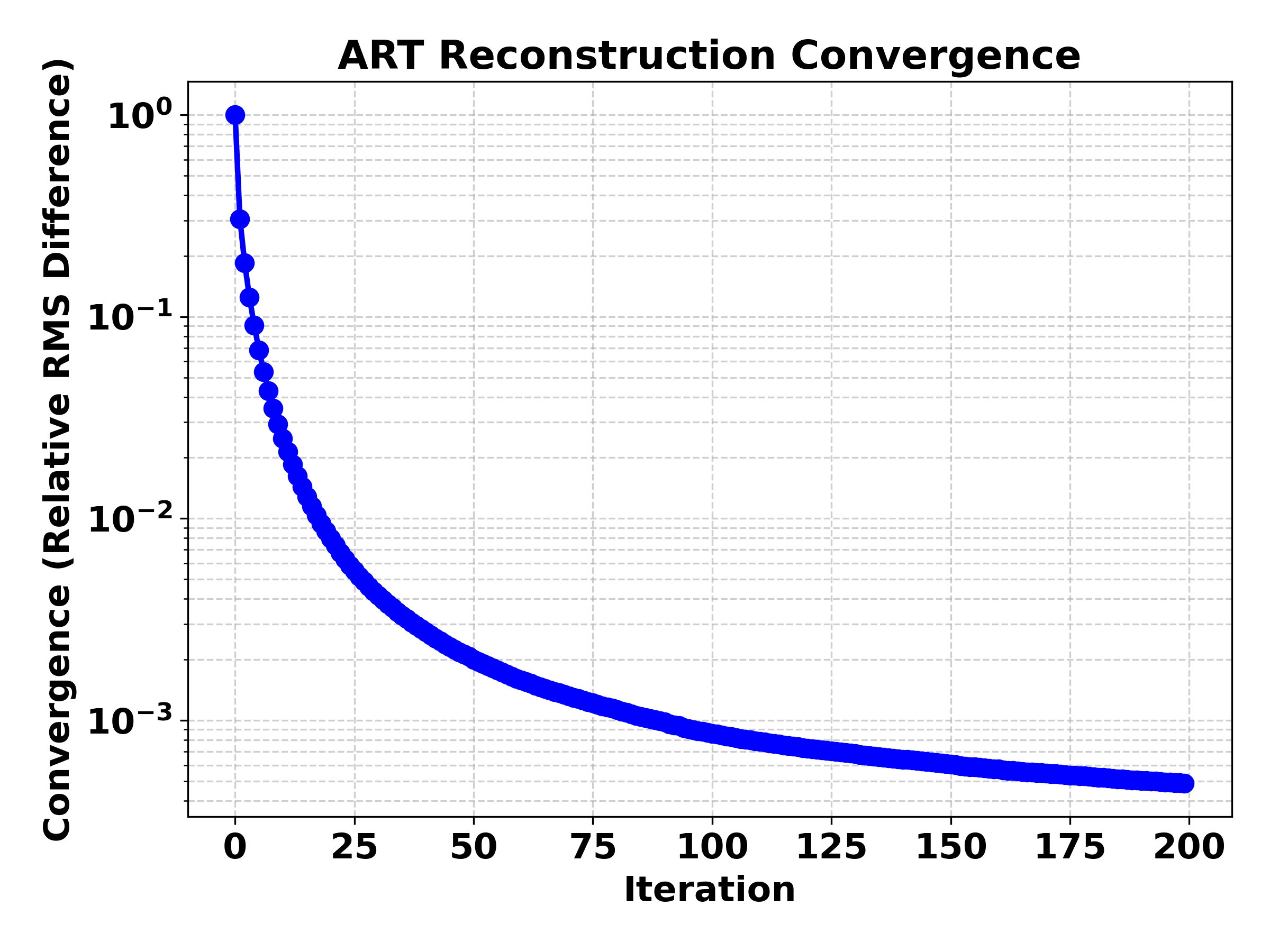 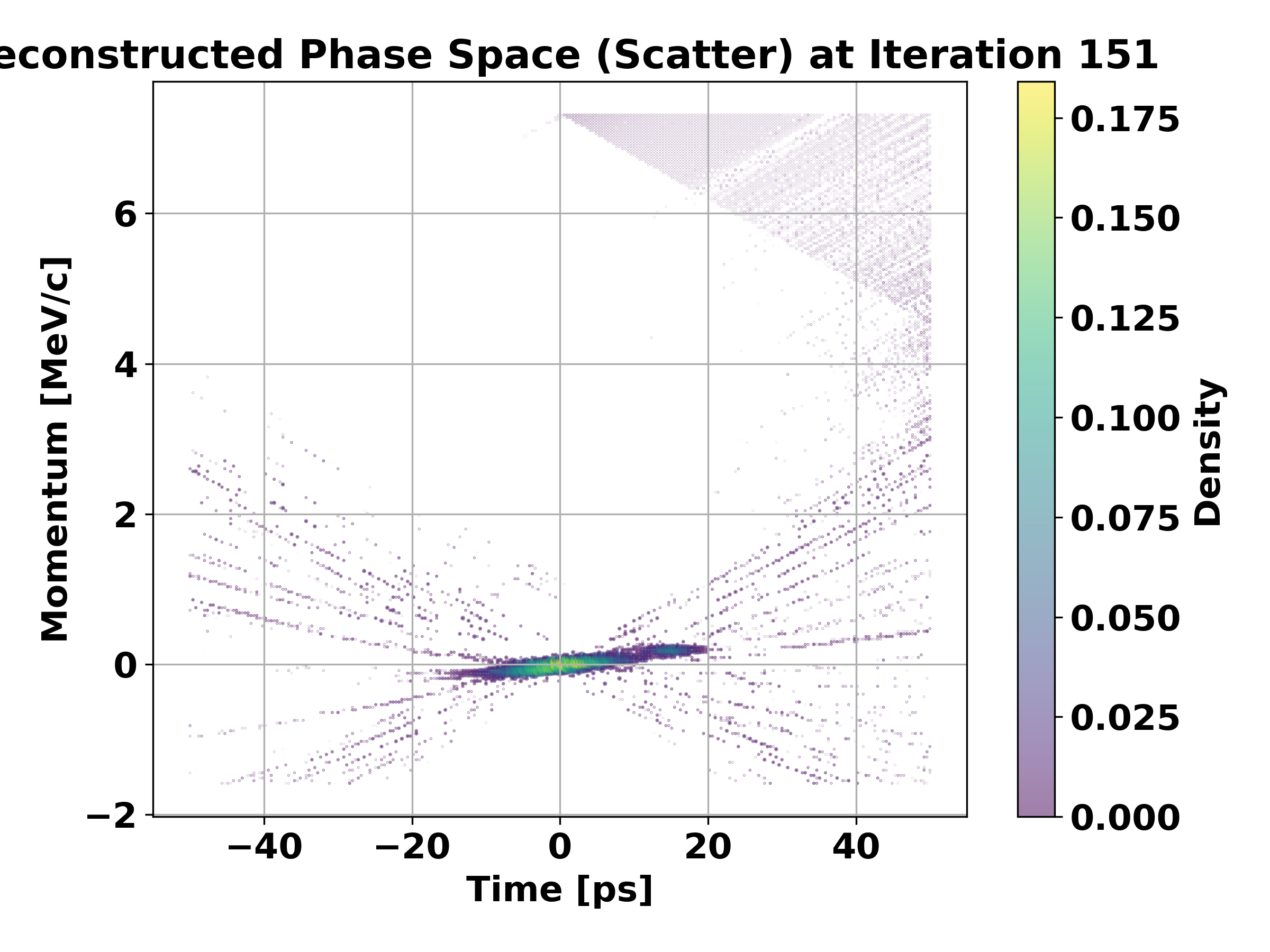 Iteration: 151
2025-04-11
8
8
ART algorithm test
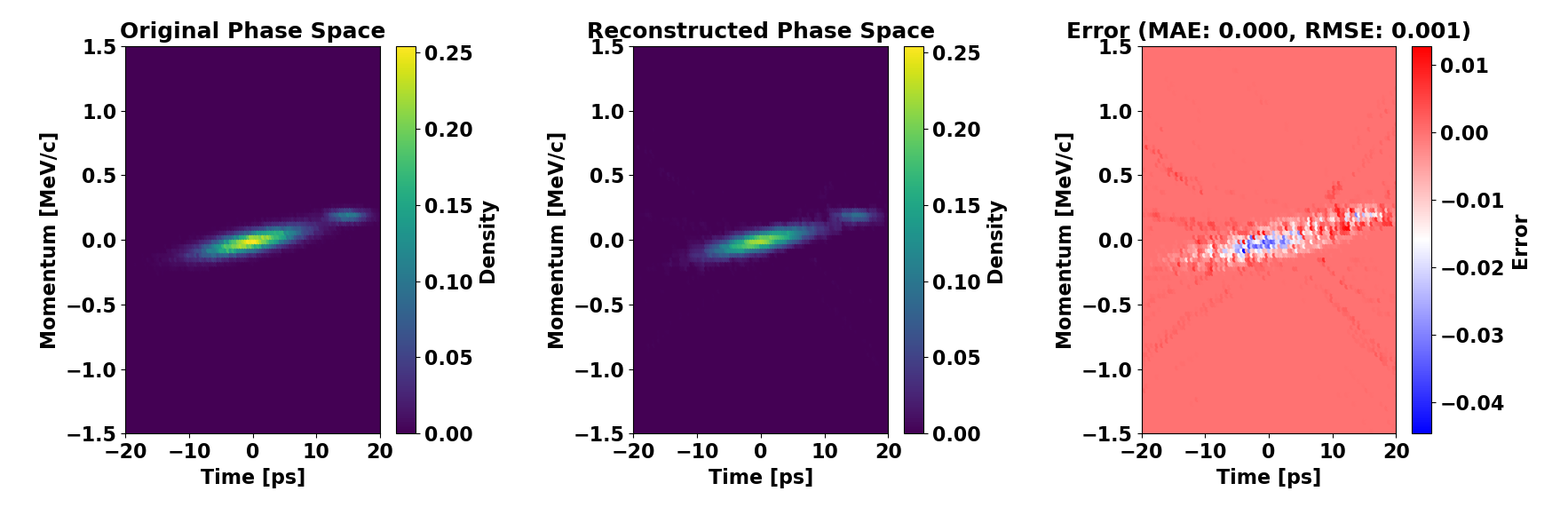 Well-matched original vs reconstruction
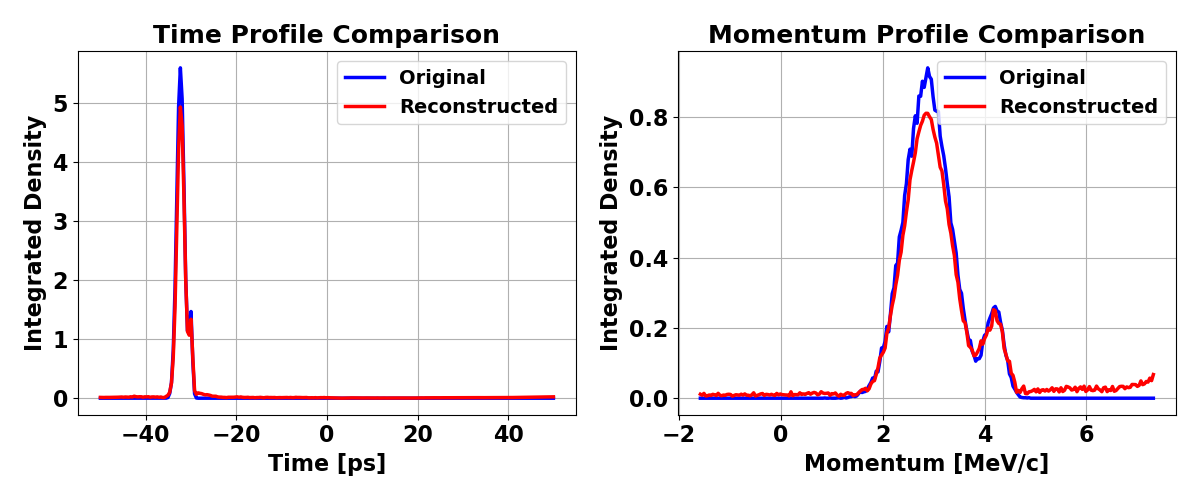 2025-04-11
9
9
ART algorithm test
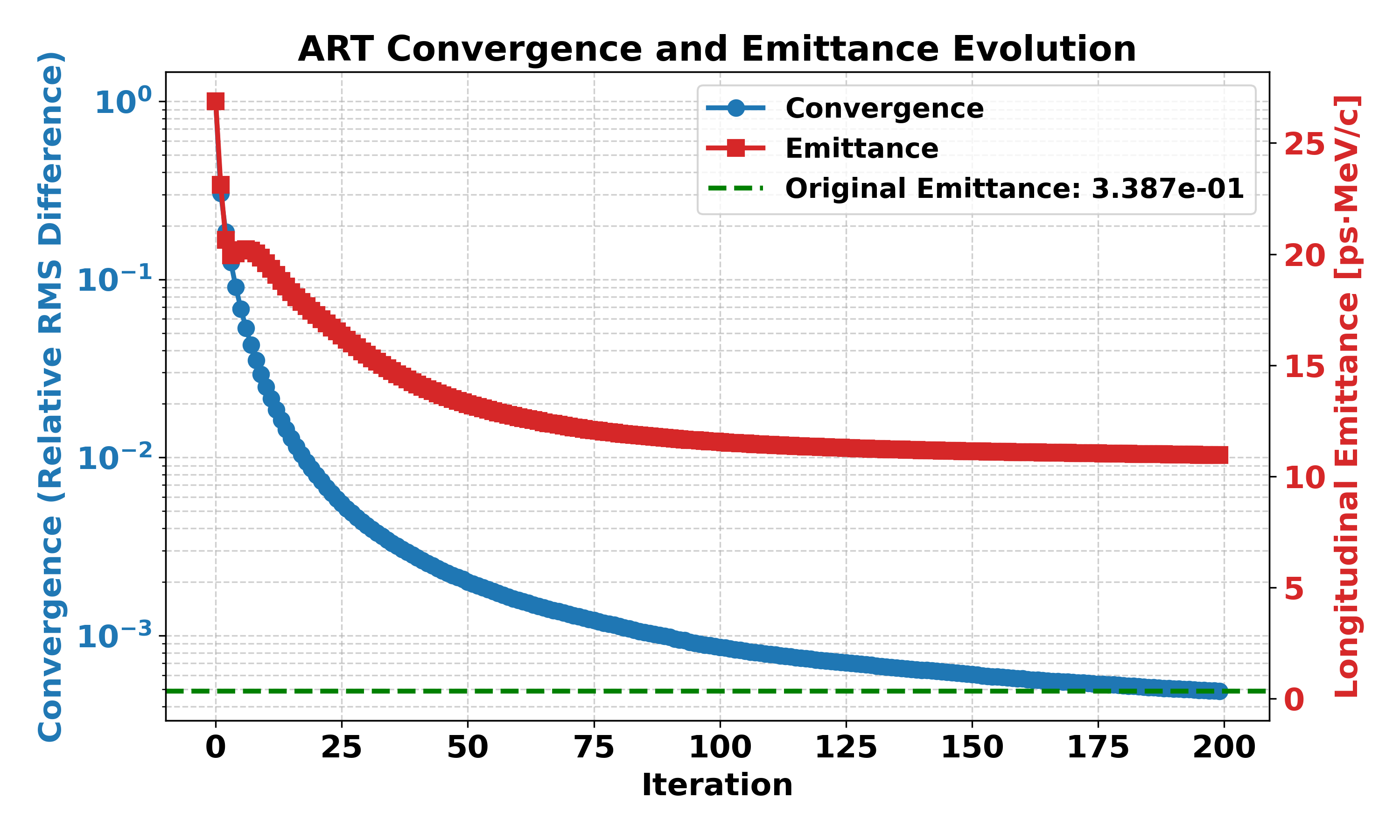 2025-04-11
10
10
Algorithm test
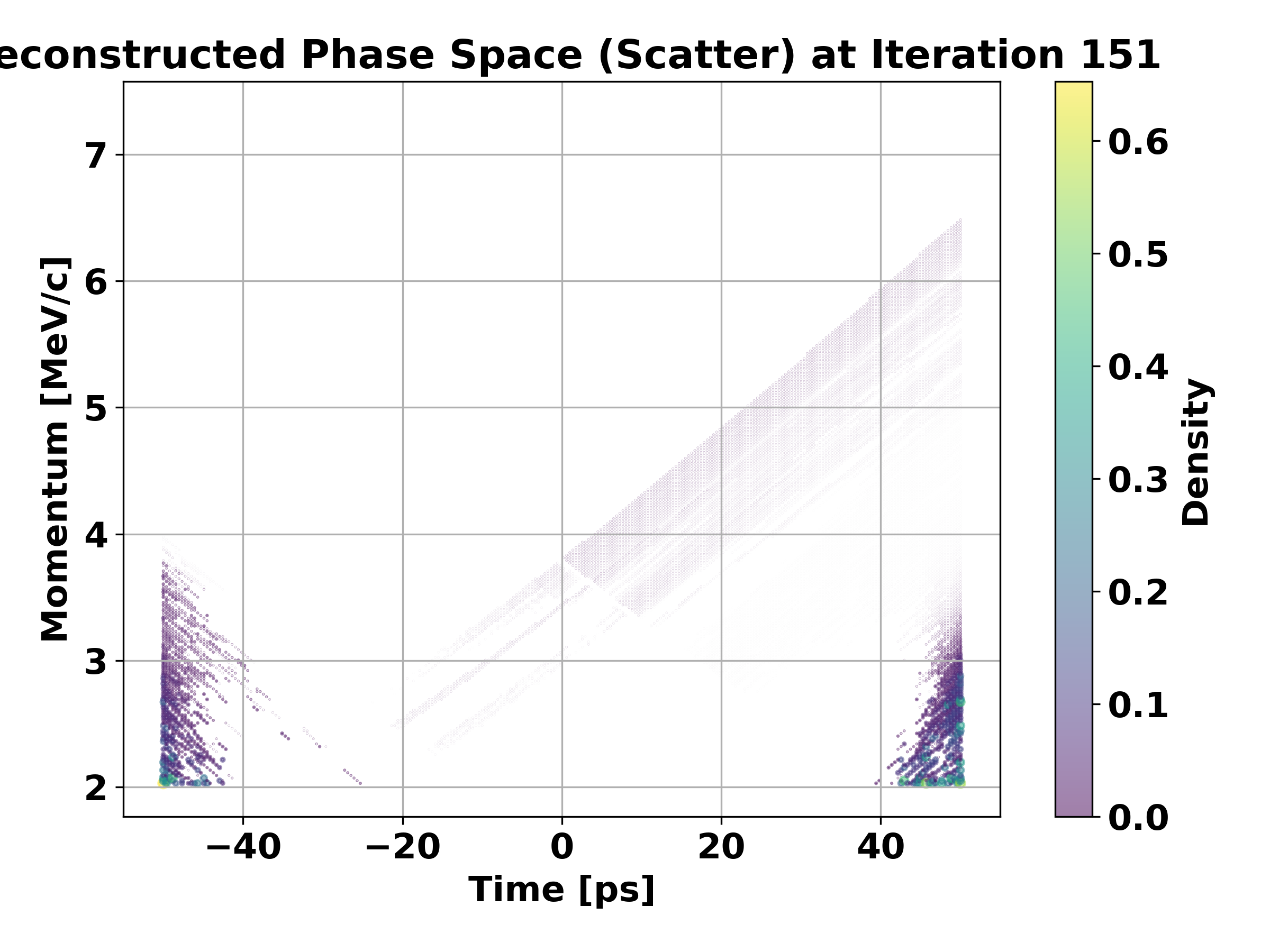 Test developed ART algorithm with different angle range (-60, 60)

Not working for reduced angle range
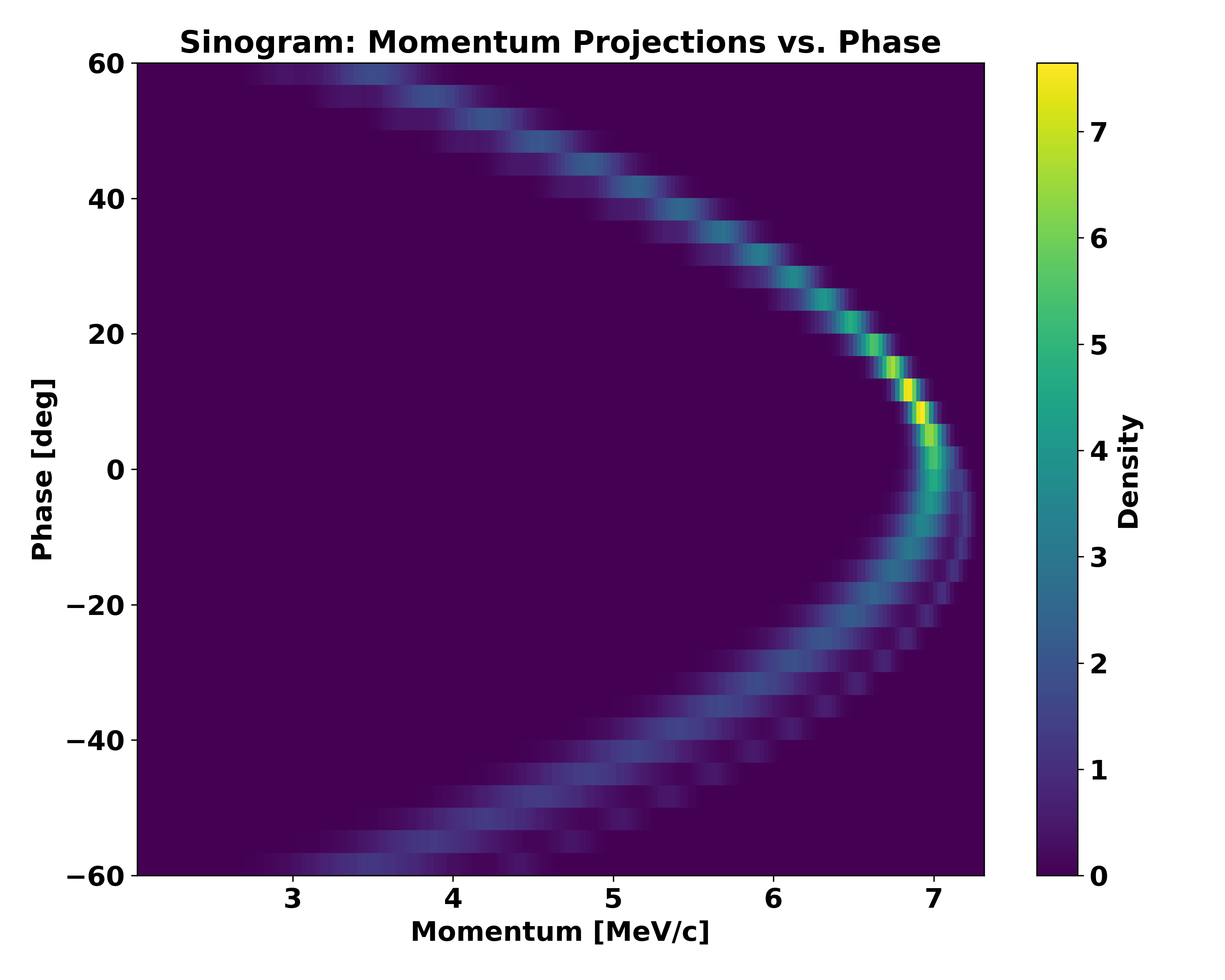 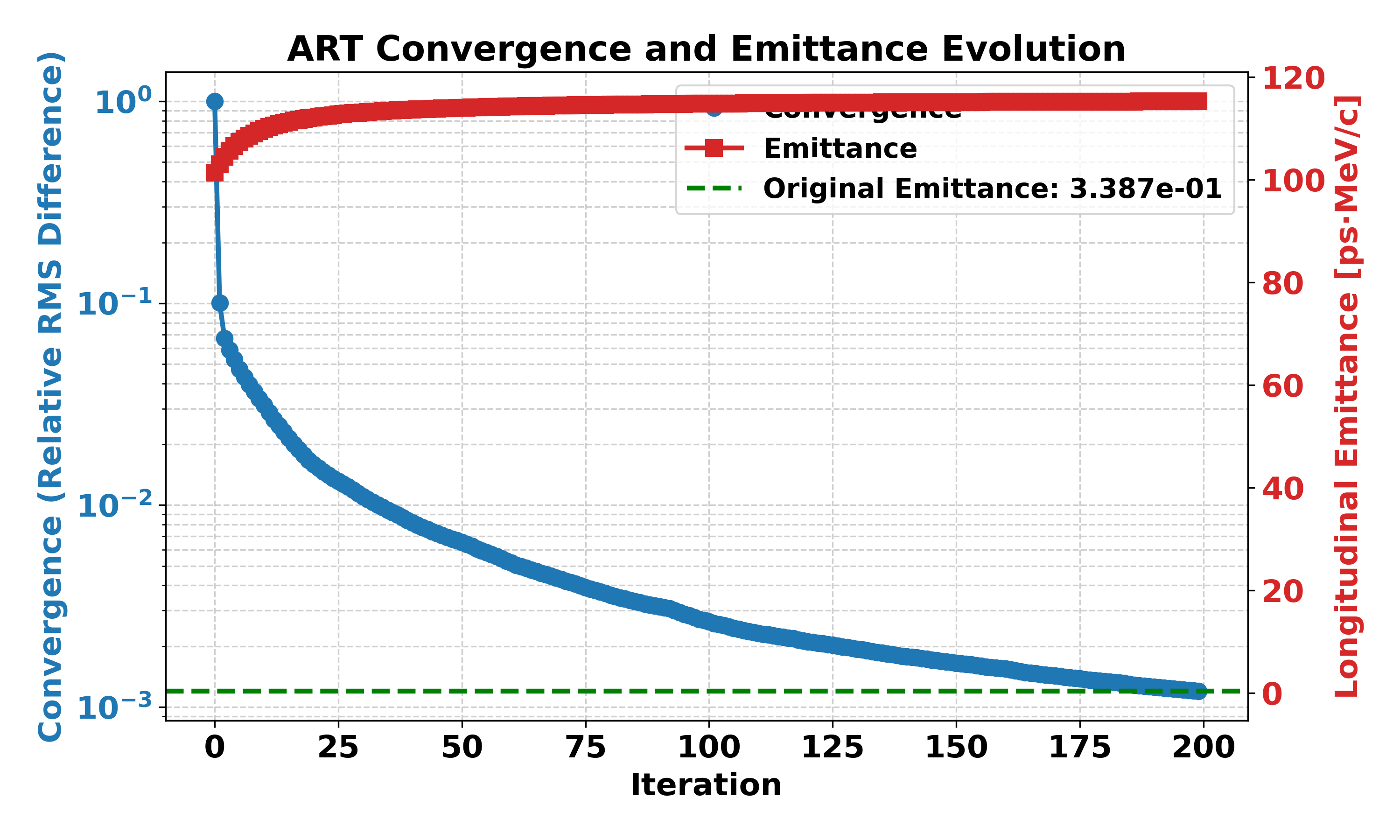 2025-04-11
11
11
Summary & Next steps
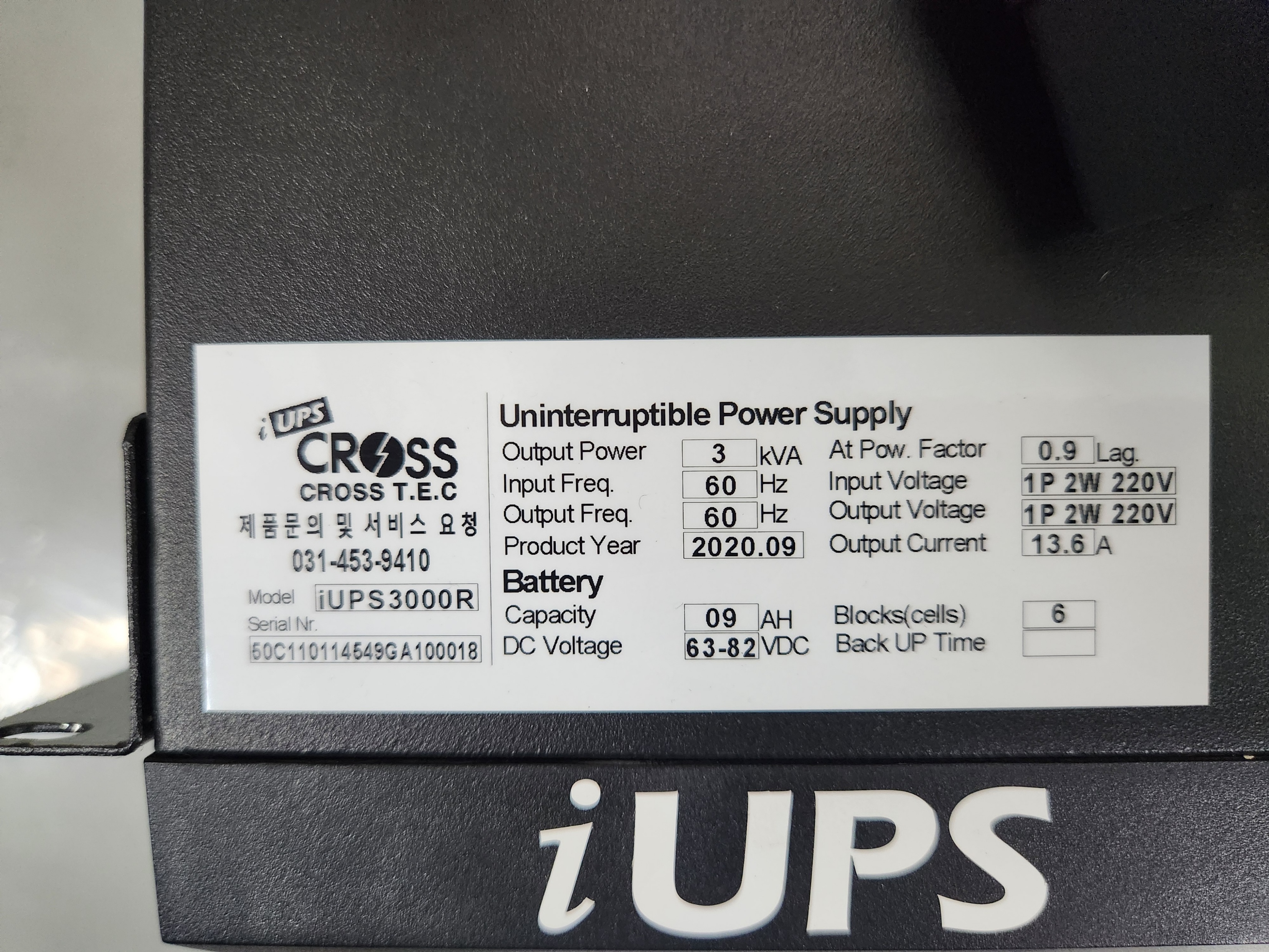 Vacuum system


Verification of ART algorithm.


ASTRA Simulation approach w/o dipole



Dipole magnet implementation via elegant
ART Algorithm update
Beam diagnostics workshop & KPS
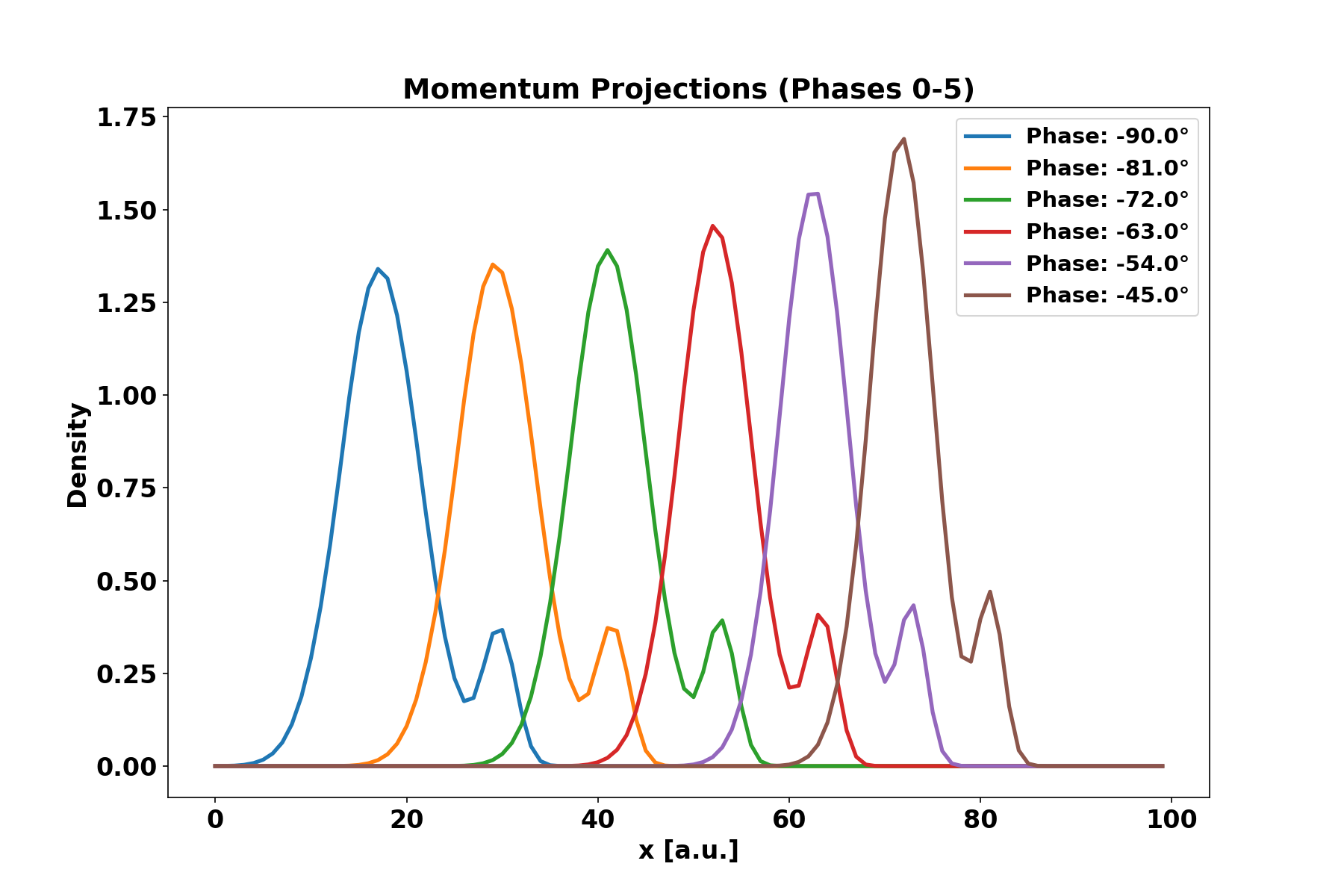 2025-04-11
12
12